Germany’s “Medical Research Act”: Revision of laws for clinical trials with pharmaceuticals, medical devices and companion diagnostics
What is  the German ‘’Medical Research Act’’?
On 13 December 2023, the German Federal Government officially published a Strategy Paper (Strategiepapier) for the new Pharma Strategy. 


The Medical Research Act is part of Germany’s new National Pharma Strategy aiming to transform the country into a more attractive destination for pharmaceutical research and manufacturing.


On 26 January 2024, the draft bill was distributed to stakeholders. Comments can be submitted until 22 February 2024.
The German Federal Health Ministry has published the draft for a “Medical Research Act” (Medizinforschungsgesetz or MFG). 

The draft bill proposes amendments in 
the conduct of clinical research activities
GMP considerations for ATMPs up 
pharmaceutical pricing and reimbursement (AMNOG)
administrative re-organizations of regulatory agencies and Ethics Committees
Proposed Changes for Clinical Trials in the “Medical Research Act”
Reorganization of Ethics Committee procedures
A “Federal Ethics Committee” will be established to be in charge of urgent or demanding clinical trials with focus on Advanced Therapy Medicinal Products (ATMPs)
The procedures and competencies for clinical trials using companion diagnostics will be streamlined and simplified. A single-gate approval procedure is envisaged
The proposed Act will facilitate decentralized clinical trials by modifying the pharmaceutical distribution rules. Sponsors will be able to distribute the drugs directly to trial participants. Data protection considerations will apply
Expansion of electronic informed consents
Standard Contractual Clauses for clinical trial agreements will be published to accelerate the contracting process and expedite the start of clinical trials
The process for Radiation Protection Approvals for clinical trials that use ionizing radiation and the role of BfS will be revised to accelerate approvals
 Centralization and harmonization of the interpretation of GMP guidelines for ATMPs
Germany is the only Eu country with two different regulatory agencies (BfArM and PEI) in charge of approving clinical trials and marketing authorizations.

The Medical Research Act aims to reorganize the scope and role of BfArM and PEI to ensure better coordination and streamlined procedures.
How can Evnia help?
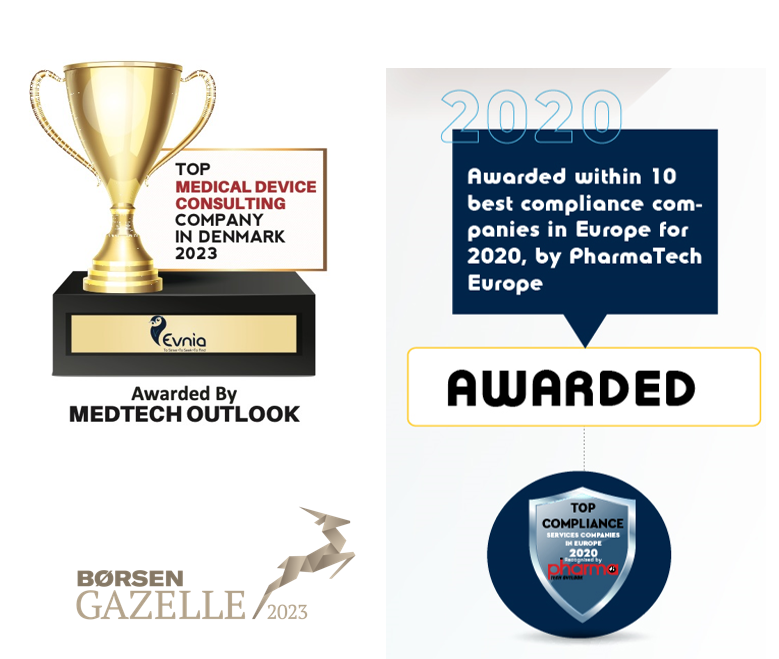 Headquartered in Denmark, the company current has offices in the UK, Greece, Switzerland and Italy and is servicing life-science clients globally.

 It has been certified under ISO 9001:2015 as a Clinical and regulatory affairs consulting agency within the life science industry.

Evnia offers a cluster of interconnected services from the early stages of a medical device’s lifecycle until its post-market adulthood. 

We support healthcare innovation and promotion of patient safety by providing services in the fields of:
 📌 Due Diligence
 📌 Regulatory Strategy
 📌Clinical Development Strategy
📌 Post-Market Surveillance
📌 Real World Evidence
📌 Market Access and Reimbursement
📌 EU and UK Representation Services (Authorised Representative & UKCA UKRP)
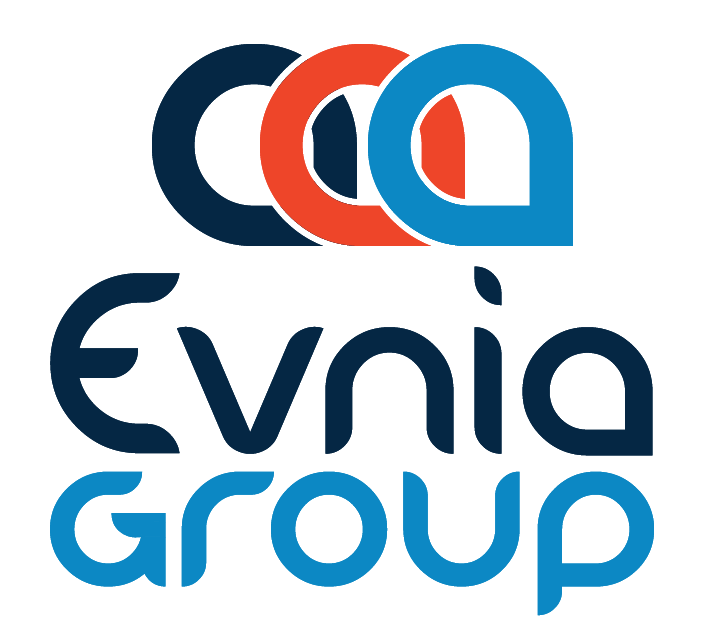 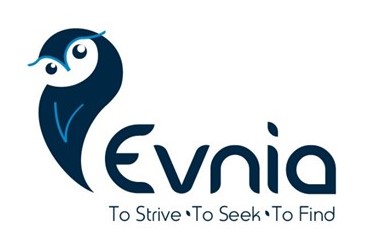 Regulatory Affairs
Clinical Affairs 
Real World Evidence
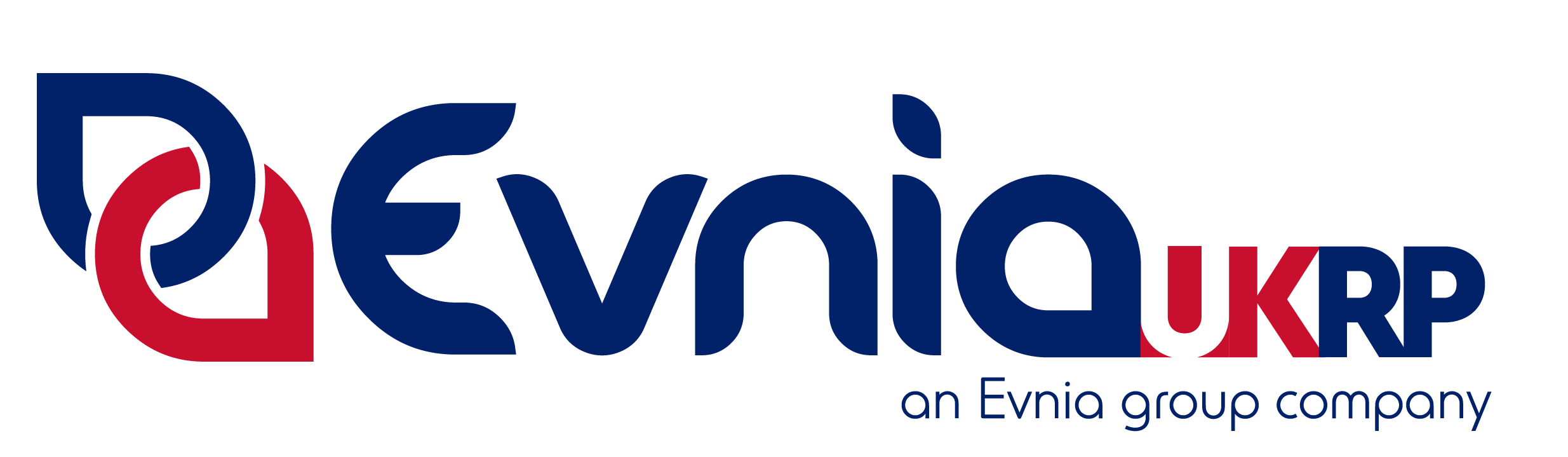 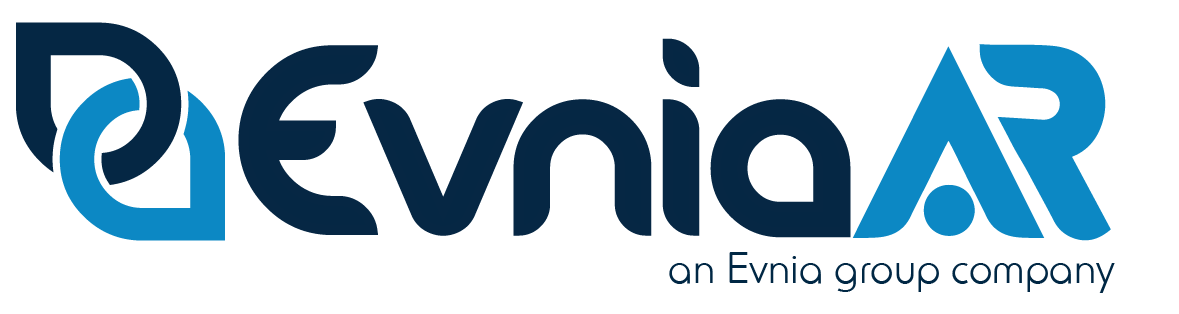 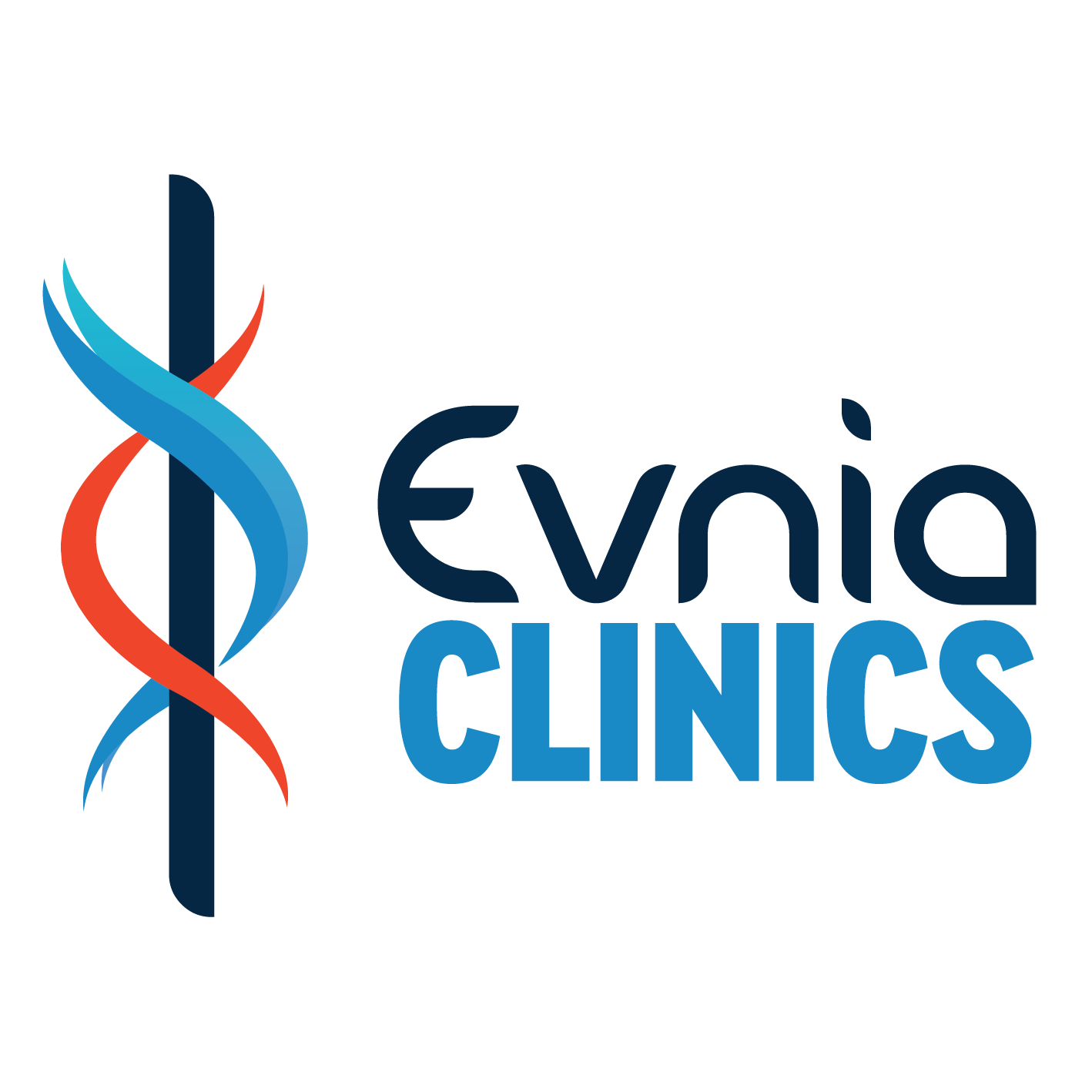 Representation Services
Patient Treatment
Real World Evidence